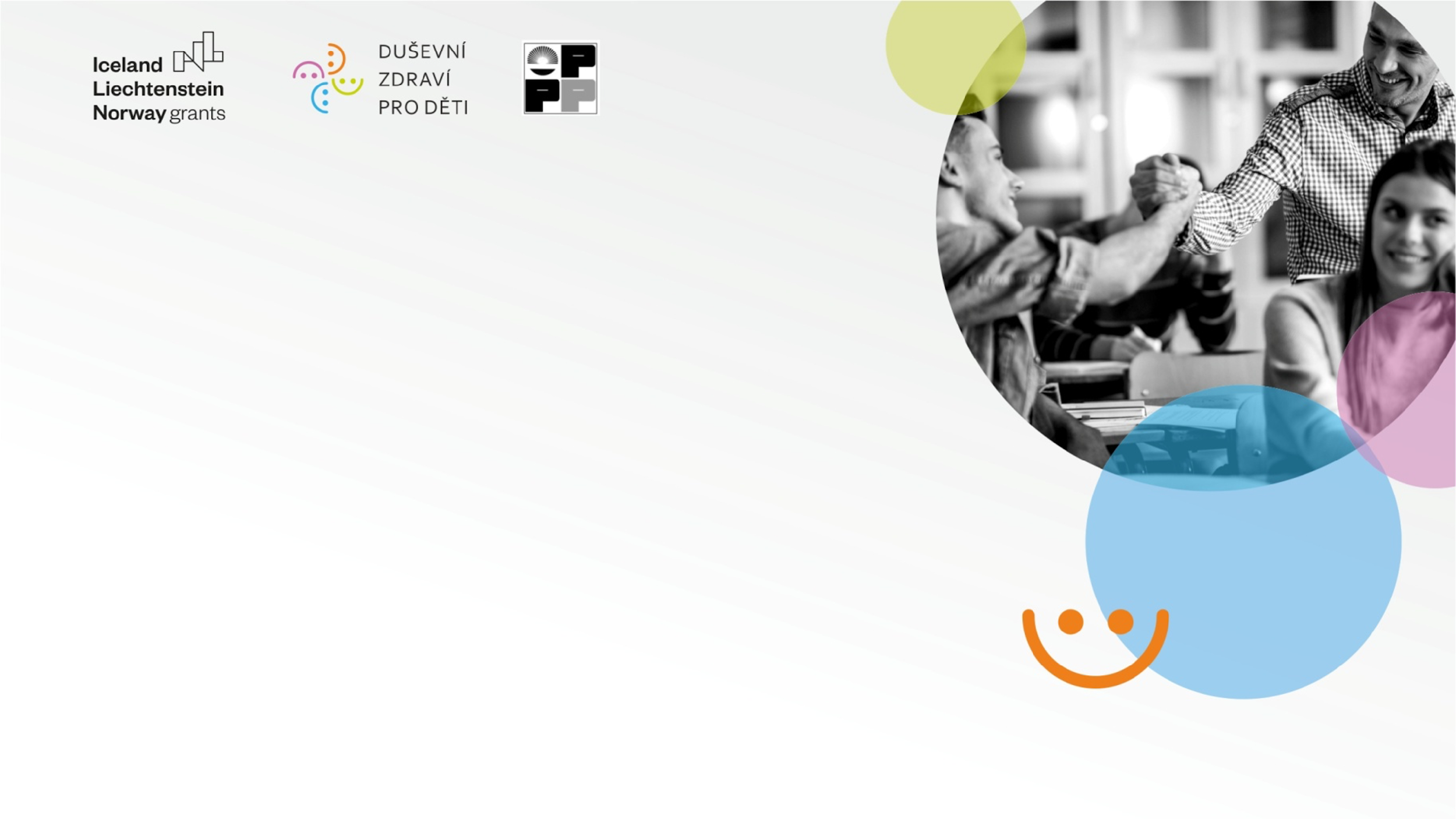 Představení projektu
Duševní zdraví pro děti 
& jeho multidisciplinárních týmů
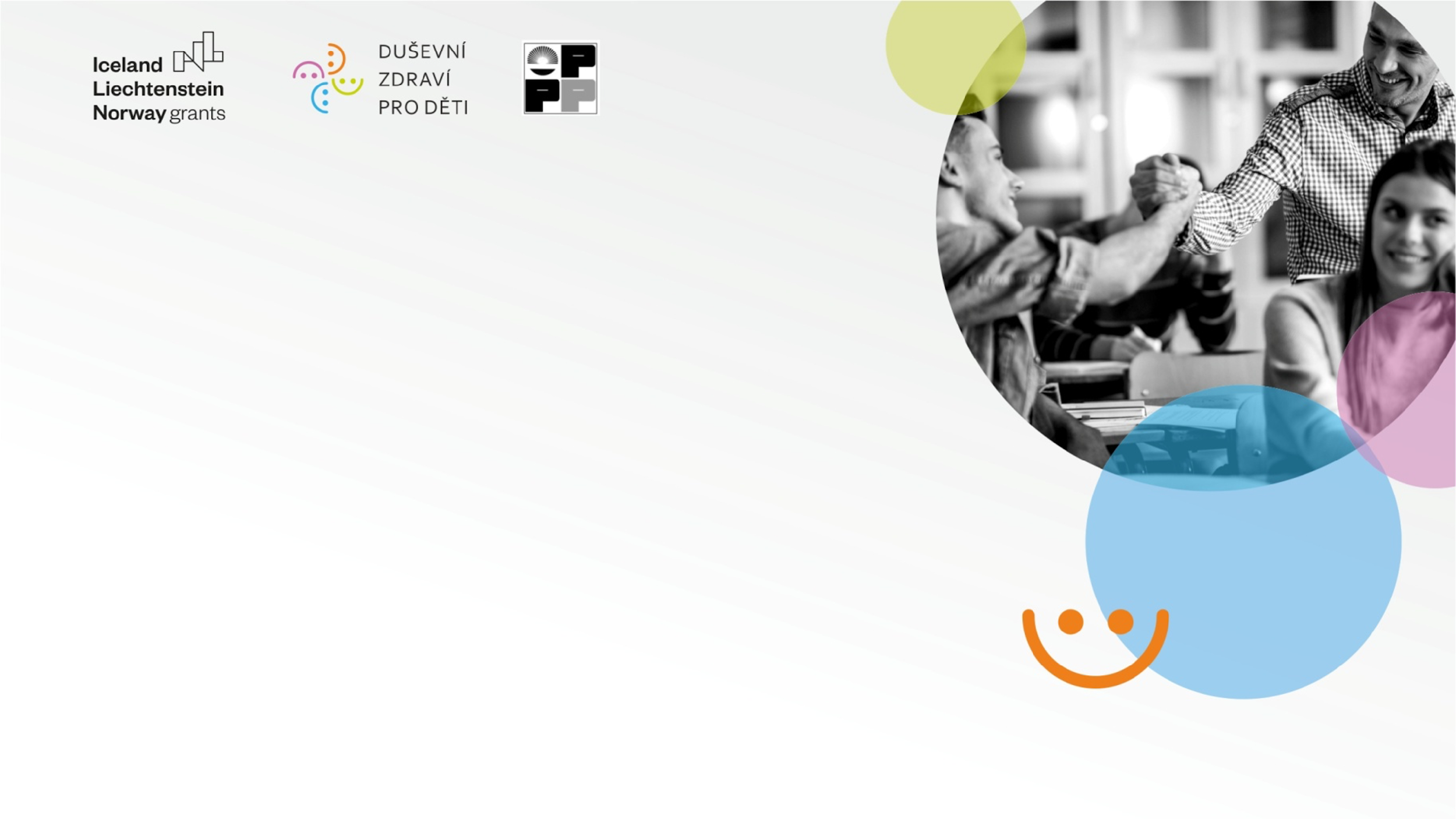 Týmy duševního zdraví (TDZ) 
ve školském prostředí

Dva multidisciplinární týmy v ORP Kutná Hora

 Zaštiťuje ZŠ Zruč nad Sázavou (1. tým)

 Partnerská ZŠ Kamenná stezka v Kutné Hoře (2. tým)

 Mobilita (19 ZŠ + 4 SŠ), bezplatnost, nízkoprahovost

 2letý pilotní program 

Přenos a implementace Neurosekvenčního modelu v ČR
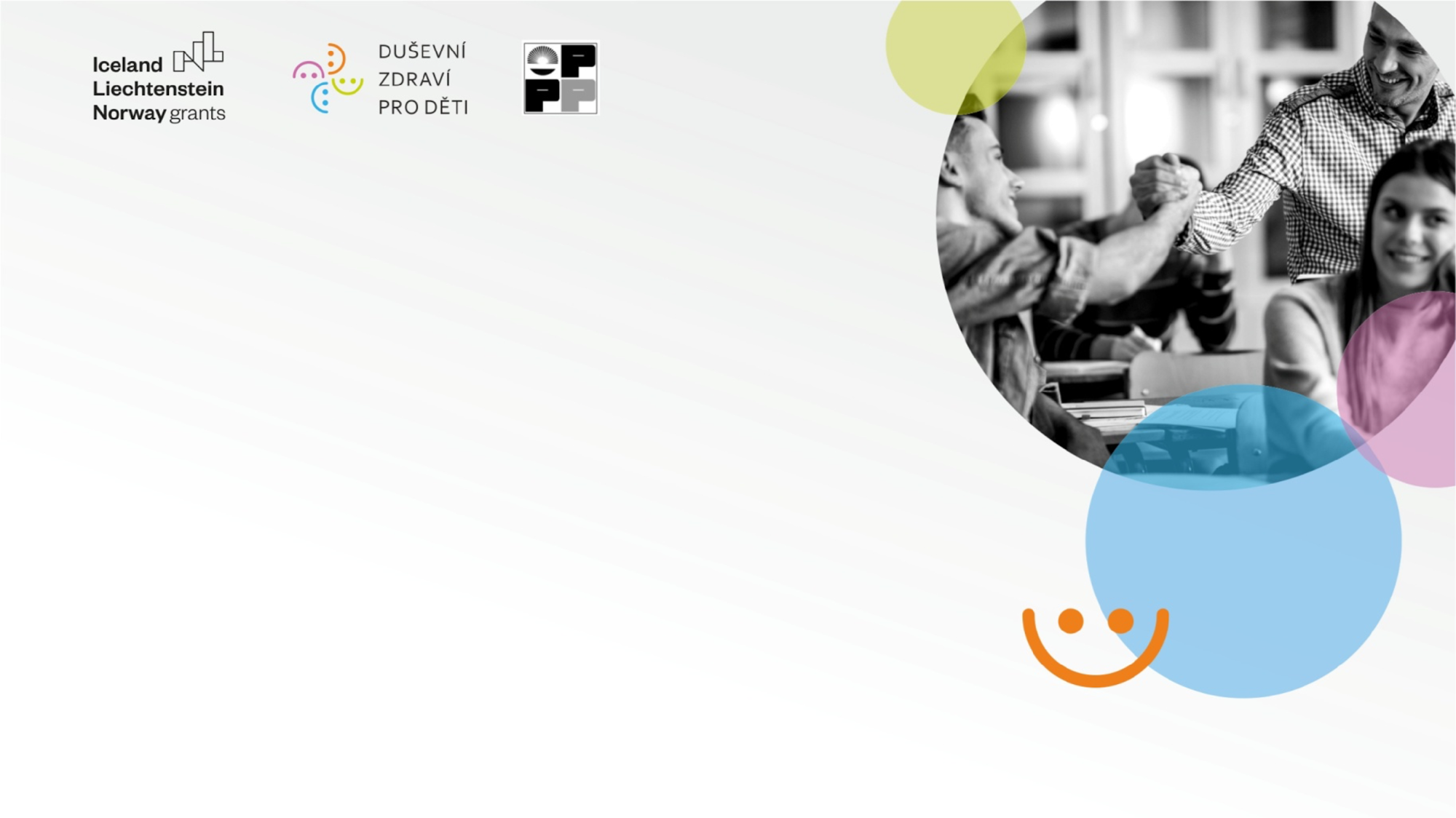 Odborní partneři
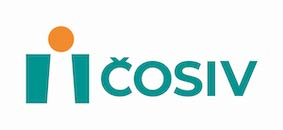 Česká odborná společnost pro inkluzivní vzdělávání
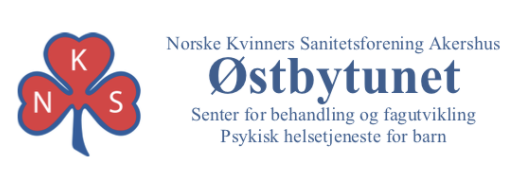 Norské psychiatrické centrum pro děti a mládež
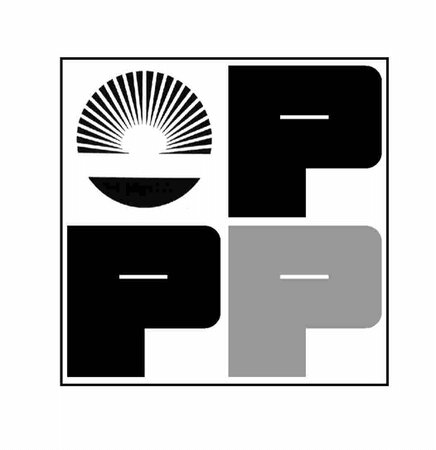 Pedagogicko-psychologická poradna Kutná Hora
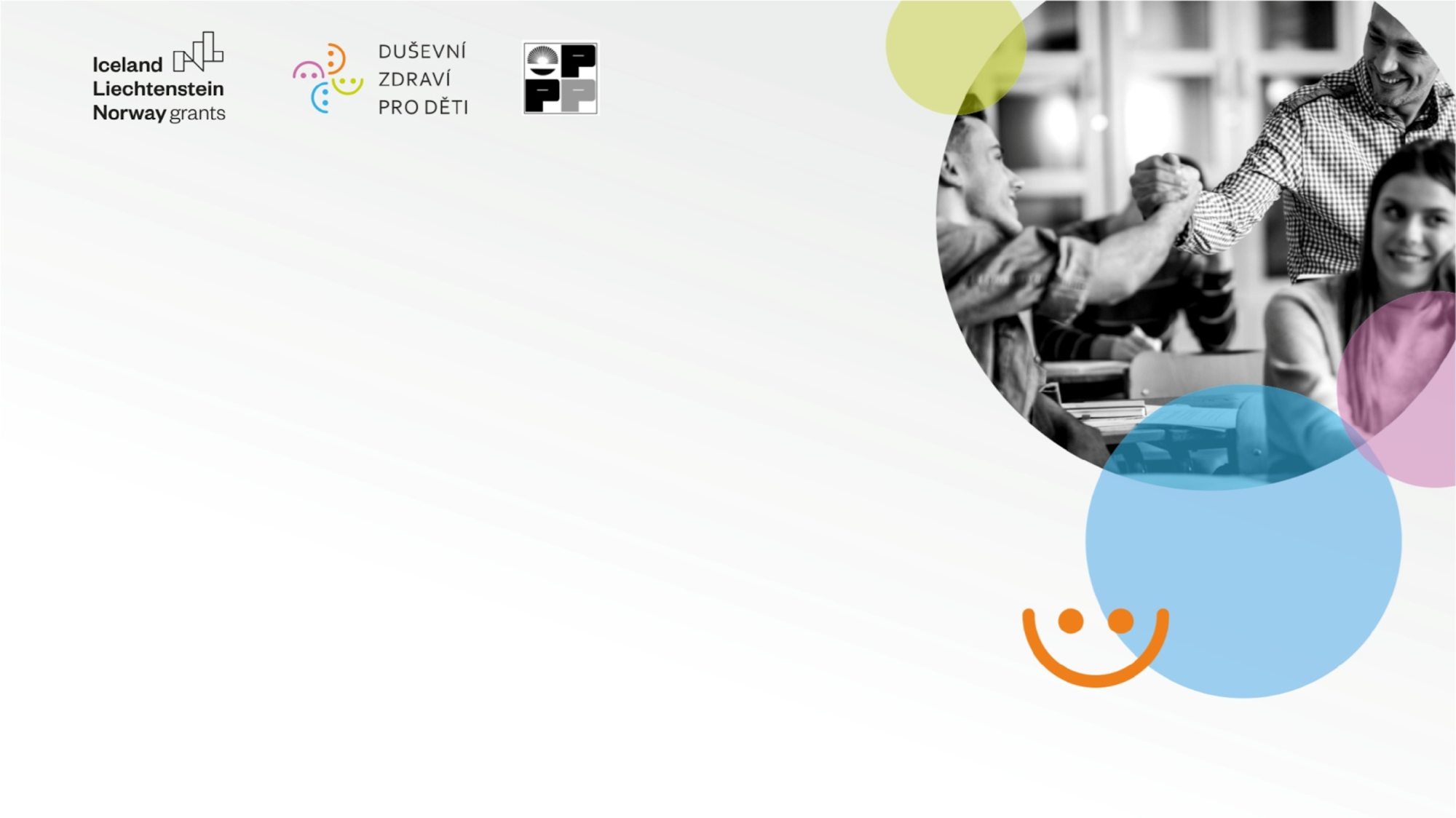 Složení  týmů
Sociální pracovníci
Speciální pedagožky
Psycholožky
Zdravotní sestra
Odborná spolupráce
Dětský psychiatr
Klinická psycholožka
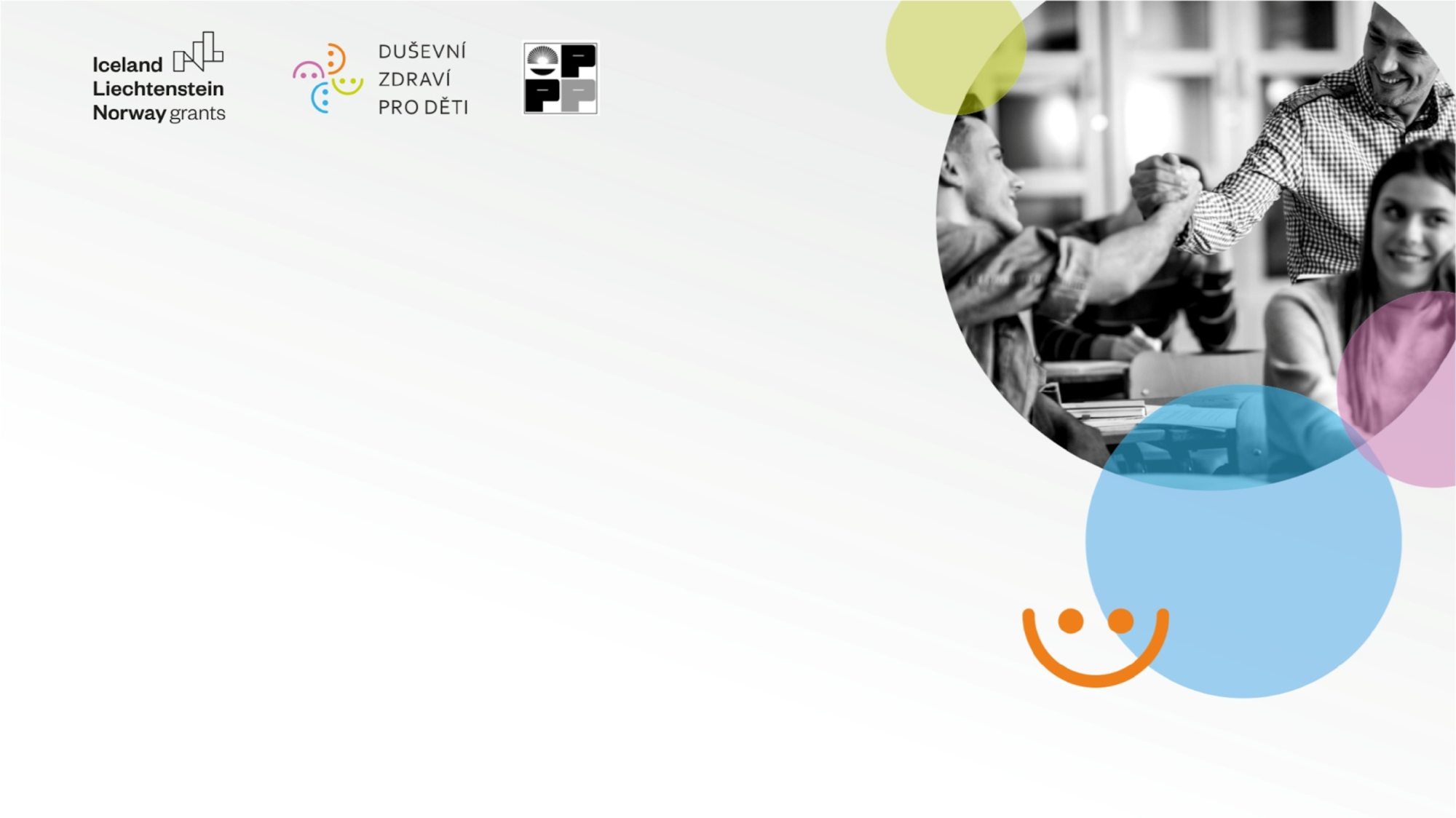 Základní oblasti činnosti TDZ
1) KLIENTSKÁ ČINNOST - intervence a přímá péče o děti i rodiny

2) VZDĚLÁVACÍ AKTIVITY - zvyšování kompetencí těch, kteří mají 
	na rozvoj a vzdělávání dětí největší vliv (rodiče, pedagogové...)

3) OSVĚTA A DESTIGMATIZACE – osvětová kampaň, zapojení do 
Týdnů pro duševní zdraví, akce pro veřejnost
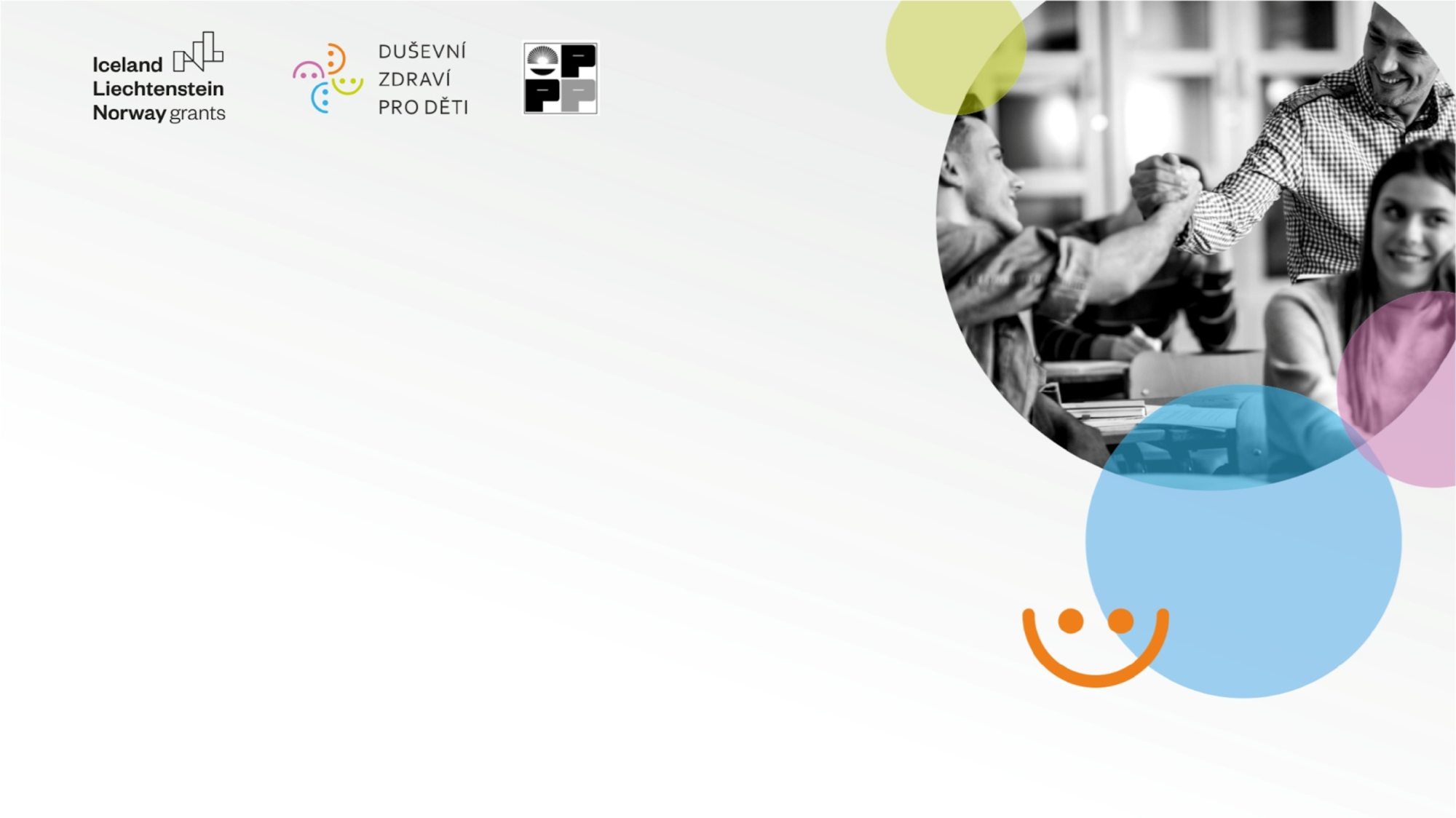 Dosavadní výsledky
426 klientů
cca 2600 poradenských schůzek a konzultací s klienty
35 realizovaných vzdělávacích akcí
cca 800 proškolených osob a odborníků v ORP Kutná Hora
17 škol s nově proškoleným personálem v oblasti duševního zdraví
cca 1800 dětí, jež absolvovali edukativní programy
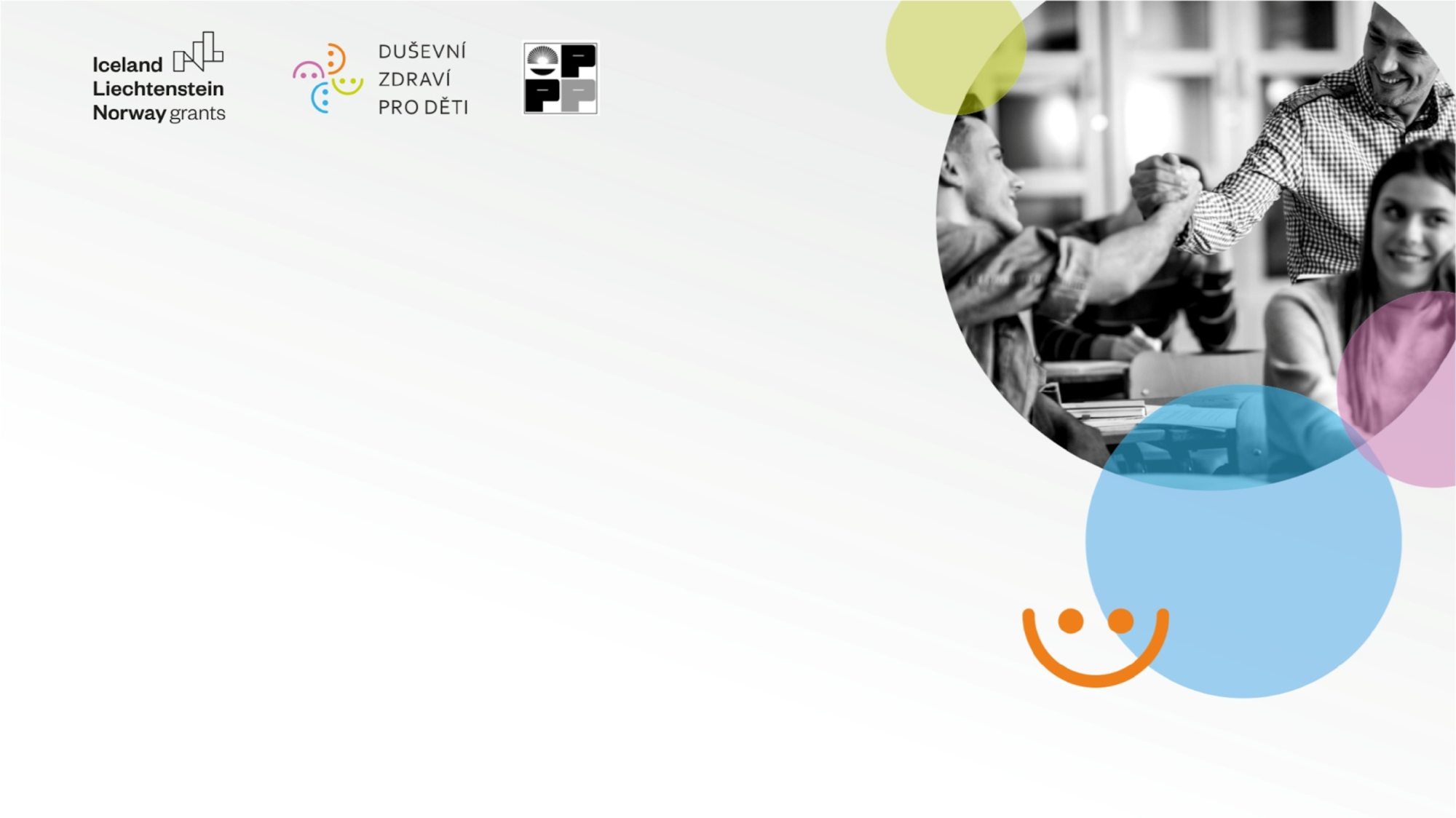 Motto TDZ
Empaticky, bez předsudků a s důvěrou podporovat učitele, žáky a rodiče na cestě za pozitivní změnou a spokojeností.
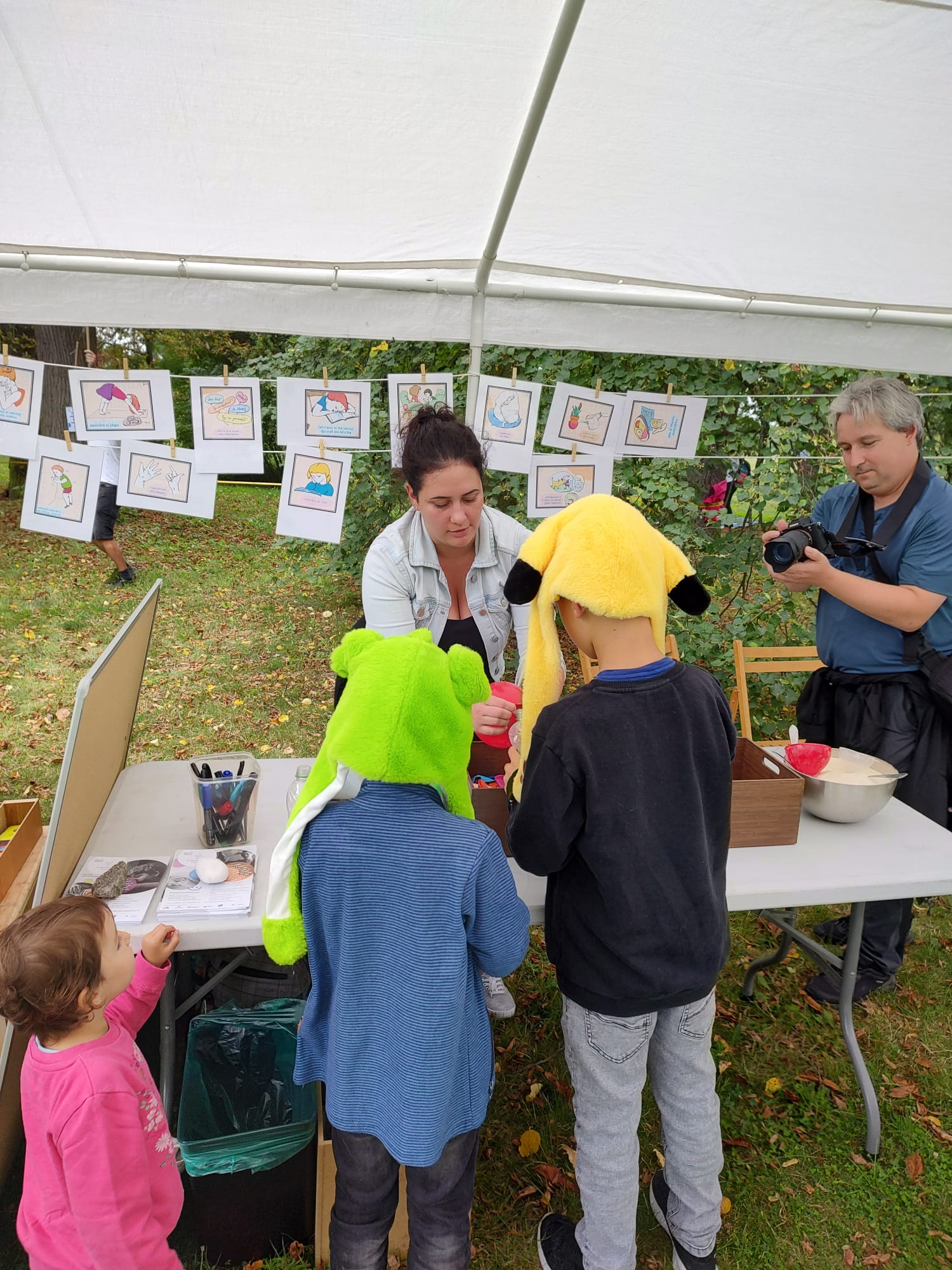 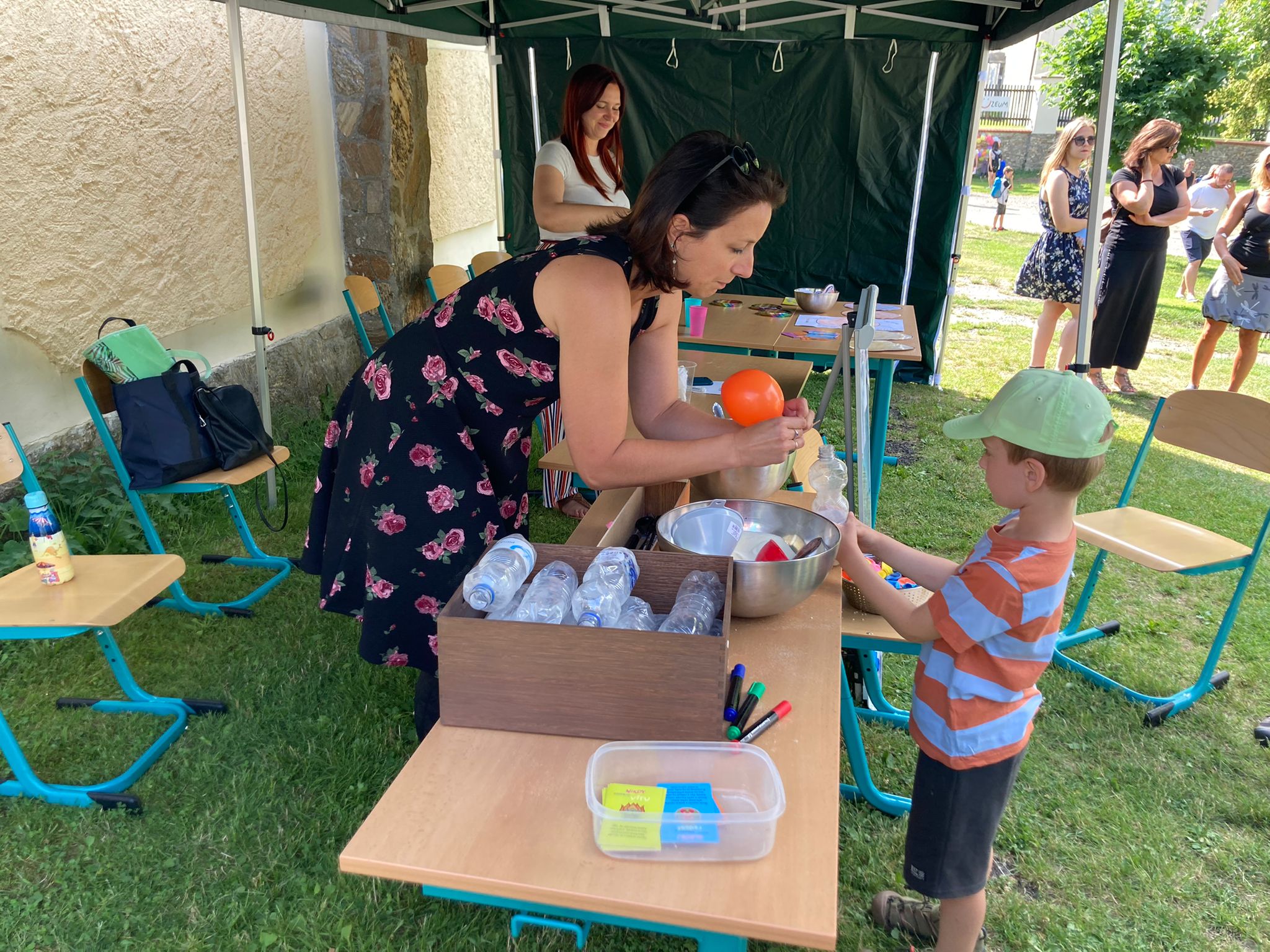 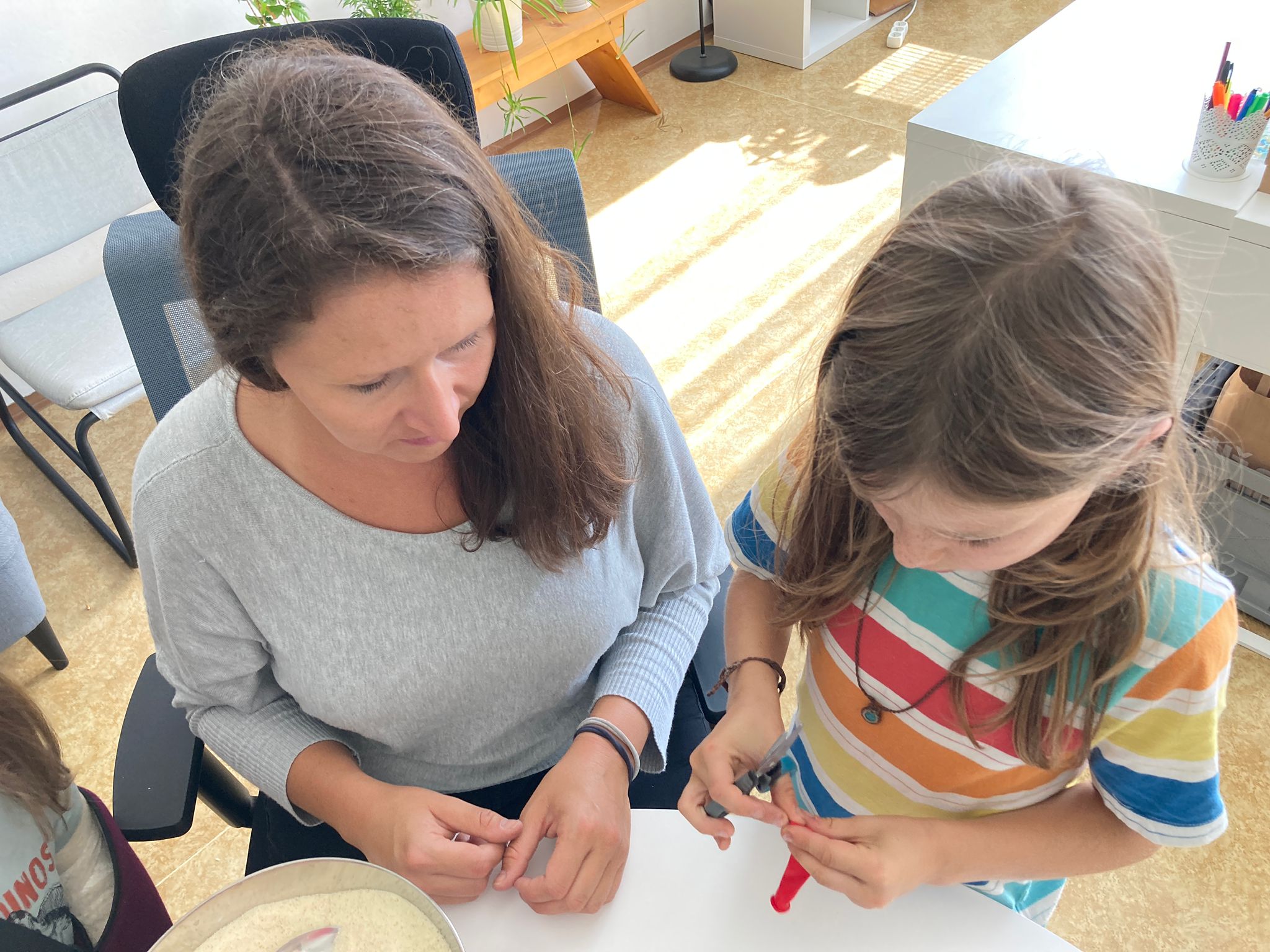